DNA STRUCTURE
Structure, Function, Replication
Chapter 7
Learning Goals
List the contributions of various scientists to the idea that DNA carries the genetic code
Describe the structure and function of DNA
Summarize the process of DNA replication
DNA (Deoxyribonucleic Acid)
DNA is an organism's genetic material . 
DNA caries the genetic code: the genetic information transmitted from one generation to the next that contains the instructions an organism needs to develop, live and reproduce. 
(almost) every cell has exact copy
DNA is a macromolecule
DNA is a nucleic acid
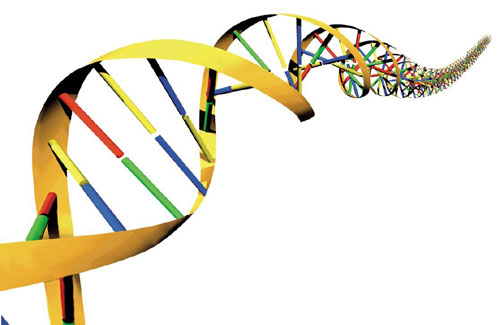 DNA exists in a loose, thread-like material called  chromatin.
Chromatin condenses into chromosomes just before a cell divides.
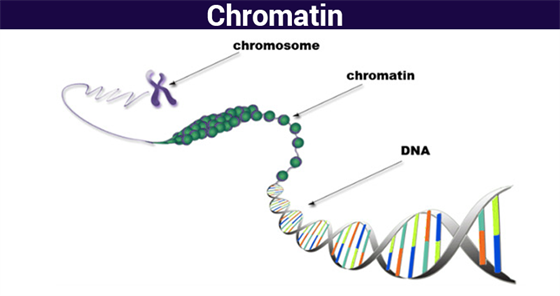 What is Chromatin?
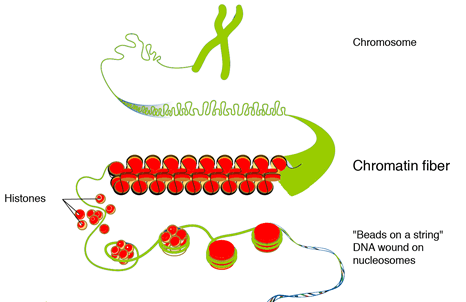 Chromatin is a mixture of DNA and proteins that form chromosomes. 
A DNA molecule wraps around histone proteins to create tight loops known as nucleosomes.
When was the DNA molecule “discovered”?
DNA was first observed by a German biochemist named Frederich Miescher in 1869. 
But for many years, researchers did not realize the importance of this molecule.
DNA Structure: 1950 Rosalind Franklin
Rosalind Franklin: DNA's unsung hero
https://www.youtube.com/watch?v=BIP0lYrdirI


Discovered the twisted shape of DNA.

James Watson and Francis Crick built models.
DNA STRUCTURE
It was not until 1953 that James Watson, Francis Crick, Maurice Wilkins and Rosalind Franklin figured out the structure of DNA — a double helix — which they realized could carry biological information. 
Watson, Crick and Wilkins were awarded the Nobel Prize in Medicine in 1962 "for their discoveries concerning the molecular structure of nucleic acids and its significance for information transfer in living material." 
Franklin was not included in the award, although her work was integral to the research.
How do we know about DNA’s function?
1928 British Scientist Frederick Griffith was studying two different strains of pneumonia bacteria. 
Only one of the two caused the disease.
The cultures were visibly different from each other.
Disease-causing  smooth colonies
Harmless bacteria  rough colonies
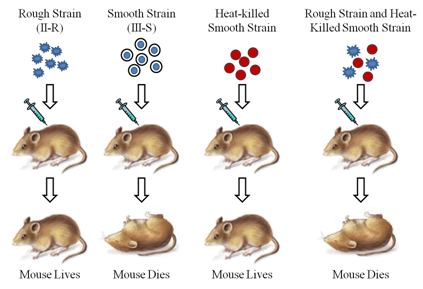 [Speaker Notes: 1928 British Scientist Frederick Griffith was studying two different strains of pneumonia bacteria. 
Only one of the two caused the disease.
The cultures were visibly different from each other.
Disease-causing  smooth colonies
Harmless bacteria  rough colonies

The difference was due to the presence of mucous coat in S strain bacteria, whereas the R strain bacteria lacked them.]
Experiment
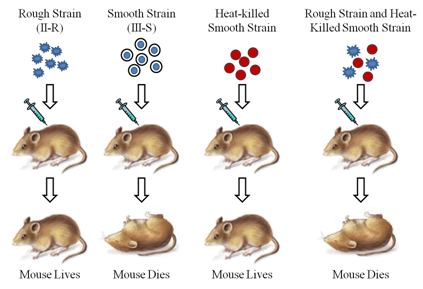 Griffith injected both S and R strains to mice. 
The one which was infected with the S strain developed pneumonia and died while that infected with the R strain stayed alive.
[Speaker Notes: In the second stage, Griffith heat-killed the S strain bacteria and injected into mice, but the mice stayed alive. Then, he mixed the heat-killed S and live R strains. This mixture was injected into mice and they died. In addition, he found living S strain bacteria in dead mice.]
Second Stage
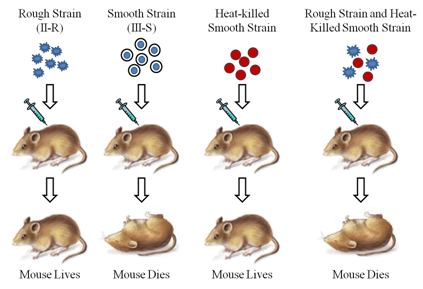 Griffith heat-killed the S strain bacteria and injected into mice, but the mice stayed alive.
[Speaker Notes: Griffith heat-killed the S strain bacteria and injected into mice, but the mice stayed alive. Then, he mixed the heat-killed S and live R strains. This mixture was injected into mice and they died. In addition, he found living S strain bacteria in dead mice.]
Second Stage
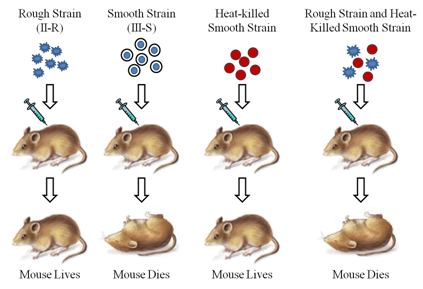 Then, he mixed the heat-killed S and live R strains. This mixture was injected into mice and they died.
In addition, he found living S strain bacteria in dead mice.
[Speaker Notes: Griffith heat-killed the S strain bacteria and injected into mice, but the mice stayed alive. Then, he mixed the heat-killed S and live R strains. This mixture was injected into mice and they died. In addition, he found living S strain bacteria in dead mice.]
[Speaker Notes: 1928 British Scientist Frederick Griffith was studying two different strains of pneumonia bacteria. 
Only one of the two caused the disease.
The cultures were visibly different from each other.
Disease-causing  smooth colonies
Harmless bacteria  rough colonies]
Hypothesis
Material in dead bacteria can transform living bacteria
Results: Transformation
Something had been transferred from the heat-killed disease-causing bacteria to the live harmless bacteria, transforming them into live disease-causing bacteria.
Conclusion
R strain bacteria had been transformed by S strain bacteria. 
The R strain inherited some 'transforming principle' from the heat-killed S strain bacteria which made them virulent. 
And he assumed this transforming principle as genetic material.
1944. Oswald Avery, Maclyn McCarty, Colin MacLeod repeated the experiment.
Treated extract from heat-killed bacteria with enzymes to destroy carbohydrates, lipids and proteins.  The transformation still occurred. 

Also treated extract to destroy RNA
 Transformation still occurred.
Transformation did NOT occur when DNA was destroyed 

 DNA was the transformation factor (DNA is responsible for the transfer of genetic information)
Alfred Hershey and Martha Chase, 1952
Bacteriophage – virus that infects bacteria.
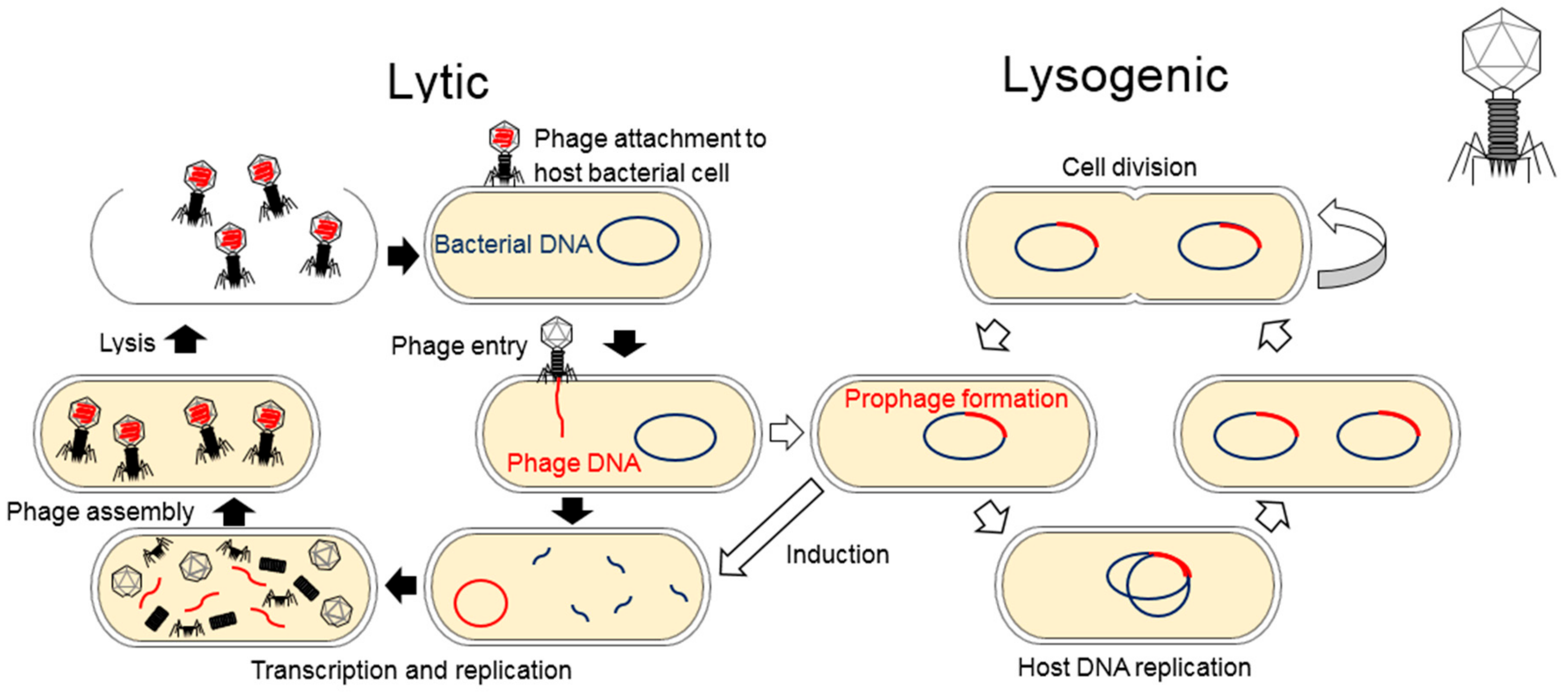 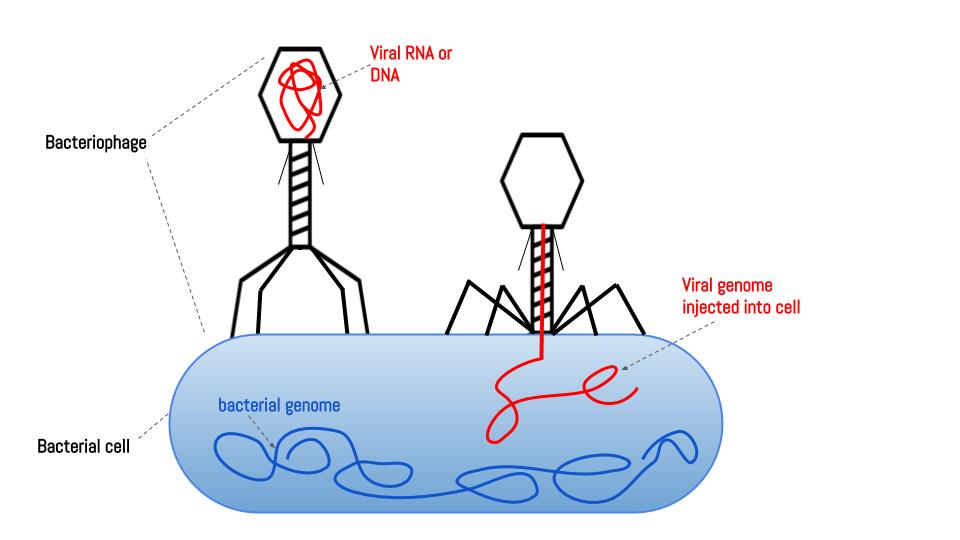 [Speaker Notes: Composes of DNA core and protein coat. Attach themselves to bacteria and inject a material into the bacterium.
Injected material is replicated, lyses, infected more.
Because]
Conclusion
They proved viral DNA is injected into the bacteria.
Protein coat remains on outside. 
Because the material injected into the bacterium produces new bacteriophages, it must contain the genetic code.
Video
Ameba Sisters: DNA Structure and Function, 9 min
https://www.youtube.com/watch?v=_POdWsii7AI

Crash Course:THIS ONE https://www.youtube.com/watch?v=8kK2zwjRV0M

DNA Structure: 5 min
https://www.youtube.com/watch?v=C1CRrtkWwu0
Nucleotides
DNA is made up of repeating units called nucleotides 
Each nucleotide is made up of one each of:
phosphate group, 
sugar molecule (5 carbon sugar called deoxyribose), 
nitrogenous base
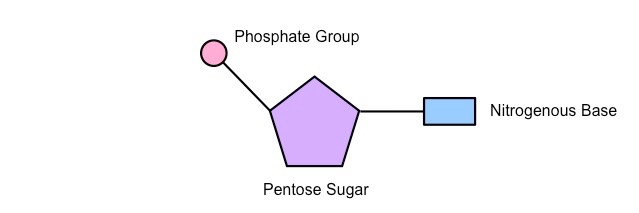 There are FOUR Nitrogenous Bases:
Purines:
Pyrimidines:
adenine (A), 
guanine (G)
thymine (T), 
cytosine (C).
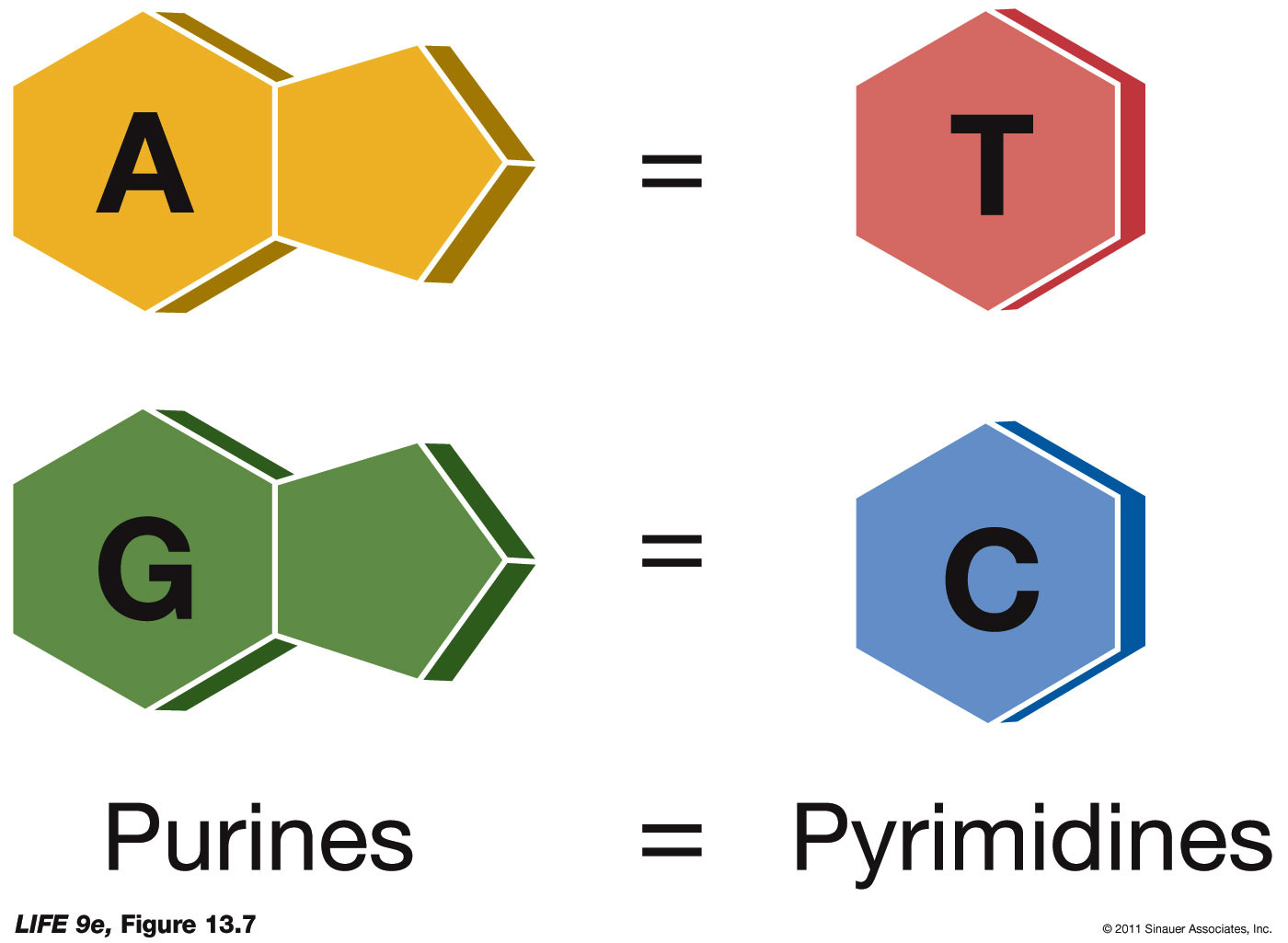 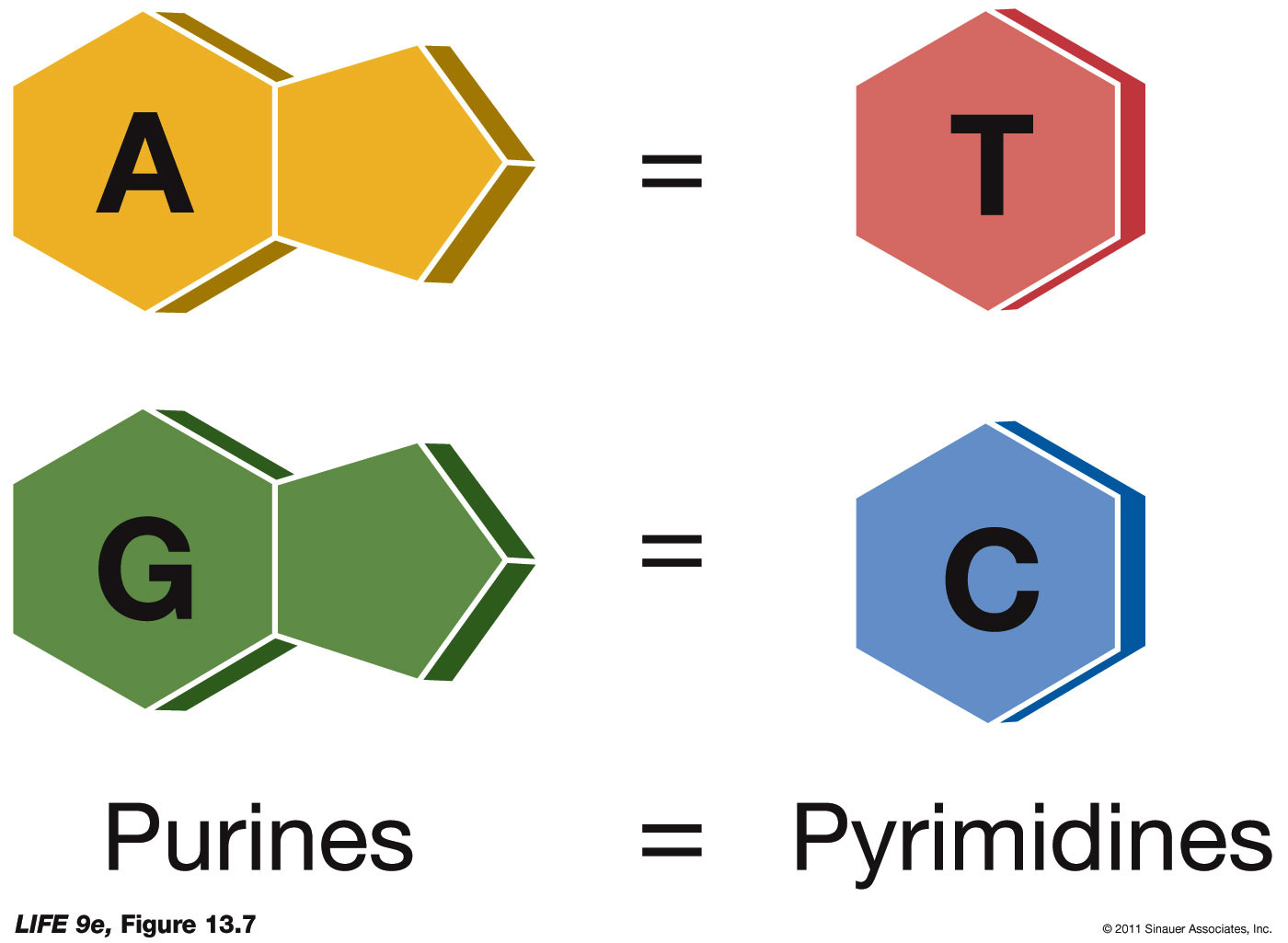 DNA Structure
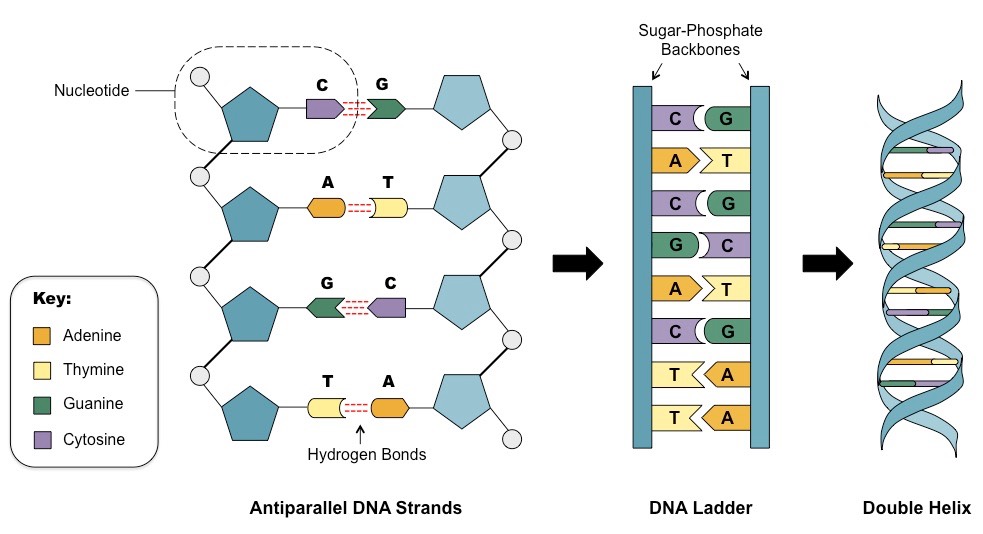 .
DNA molecule shape
“Sides” of the ladder =sugar and phosphate molecules joined to each other. 
“Rungs” = are made up of pairs of nitrogenous bases, one from each of the strands.
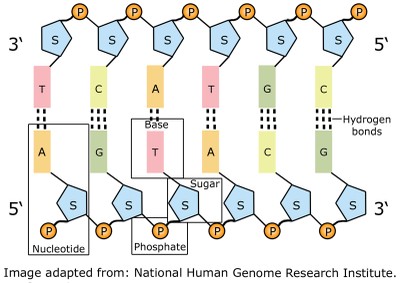 The nitrogenous bases pair up in the middle:
A only pairs with T
C only pairs with G
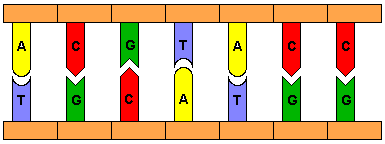 The base pairs are held together by hydrogen bonds
Chargaff's Rule (Base Pair Rule):
DNA from any cell should have a 1:1 ratio of pyrimidine (C, T) and purine (A, G) bases.
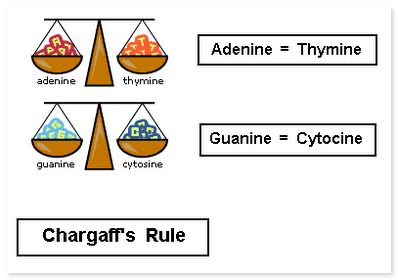 How can each cell have an exact copy of DNA?
DNA Replication
p144
DNA REPLICATION = DNA Synthesis
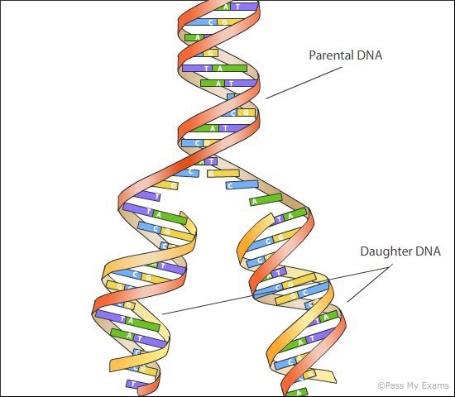 DNA REPLICATION is the process by which DNA copies itself before a cell divides. 3 steps.
[Speaker Notes: MGH: https://www.youtube.com/watch?v=2LnXpaVUG0Y]
DNA Replication (coordinated by enzymes)
DNA helix unwinds,
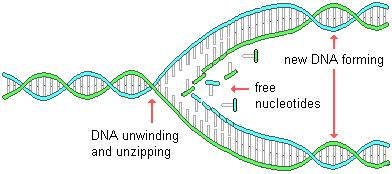 [Speaker Notes: Remember it is the sequence of bases is the code that determines the trait or protein.]
Unzipping
Helicase unzips the strands
Hydrogen bonds between the base pairs are broken and the two strands separate. 
Each strand becomes a template for the attachment of complementary bases.
Eg. T A C G T T will bind with A T G C A A.
DNA Replication (coordinated by enzymes)
Enzyme DNA polymerase attaches Complementary nucleotides 
Enzymes insert bases, provide covalent sugar-phosphate link to extend the growing DNA chains). 
Enzyme (DNA polymerase) “proof reads” the bases, repairs if necessary.
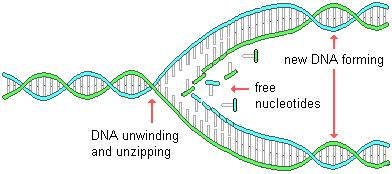 [Speaker Notes: Remember it is the sequence of bases is the code that determines the trait or protein.]
Enzyme Ligase links up fragments
DNA Replication is “Semi-Conservative”
DNA Replication is Semi-conservative which  means that each of the two copies produced contain one of  original strand and one new strand.
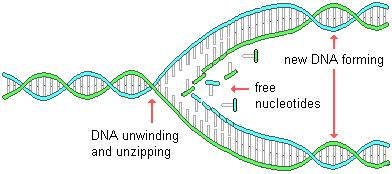 Practice
DNA WS